Что же такое «Здоровый образ жизни?»
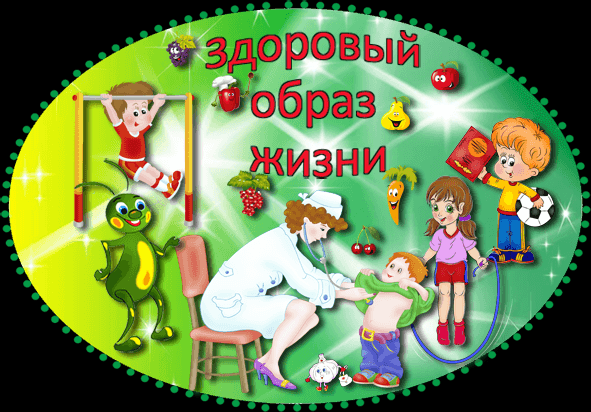 Ребята, а кто из вас скажет, что такое ЗОЖ? Из чего он состоит?
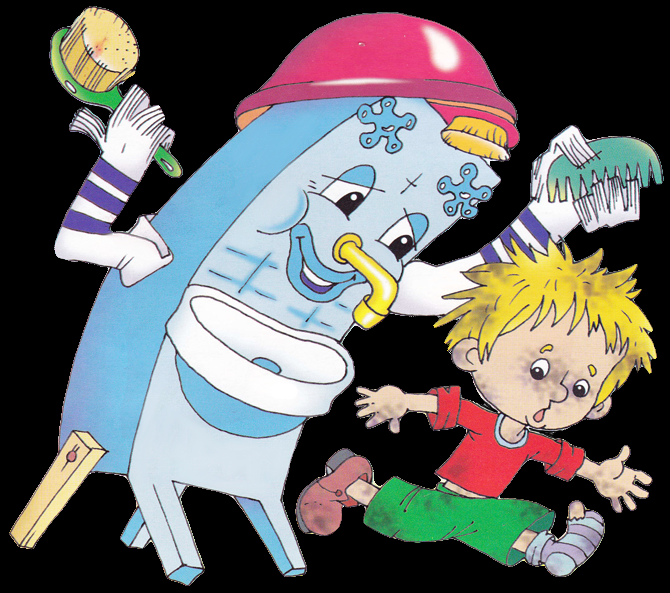 Продолжите пословицы В здоровом теле - ……...Здоровье всего……..Здоров будешь – всё……..
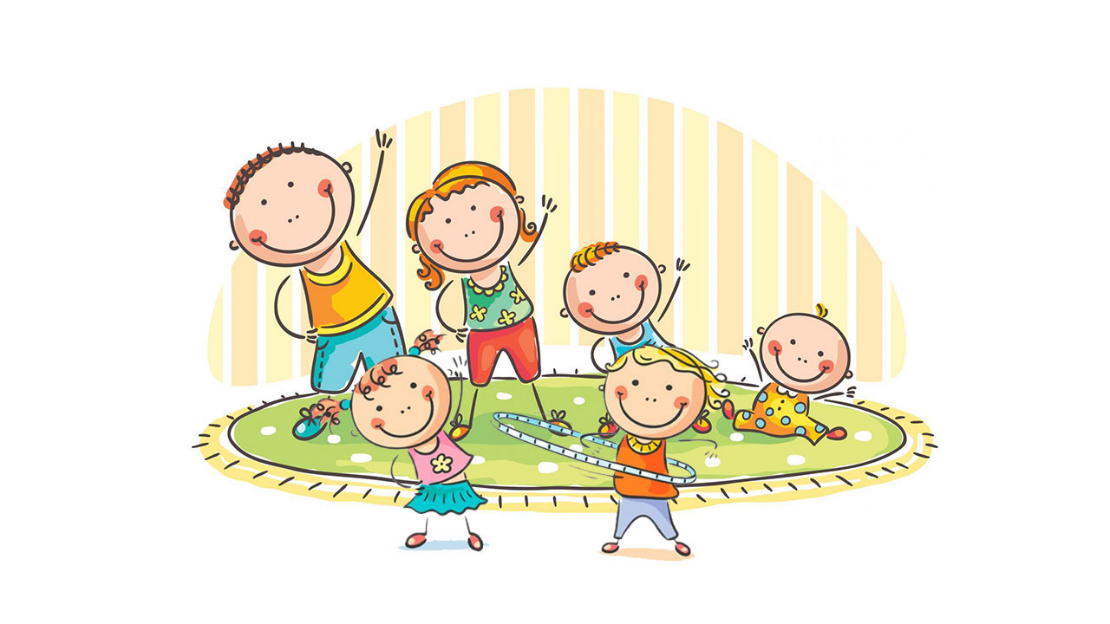 Так вот, здоровый образ жизни, по определению Всемирной организации здравоохранения включает в себя:- двигательную активность- правильное питание- личную гигиену- закаливание- искоренение вредных привычек- любовь к близким.
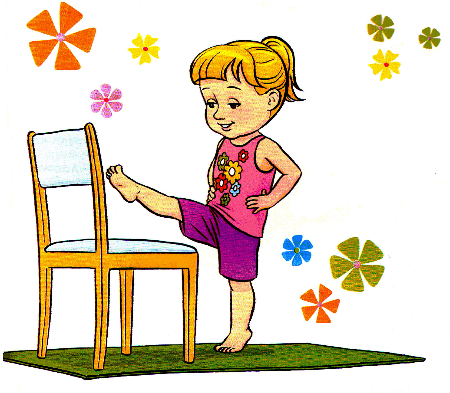 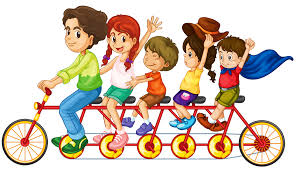 1. Двигательная активность
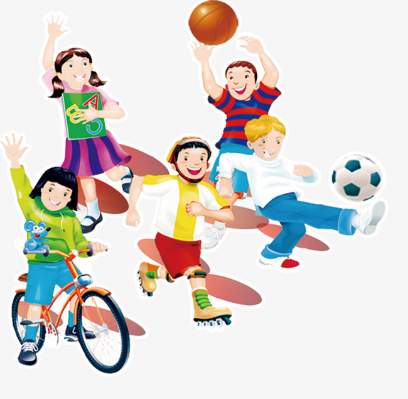 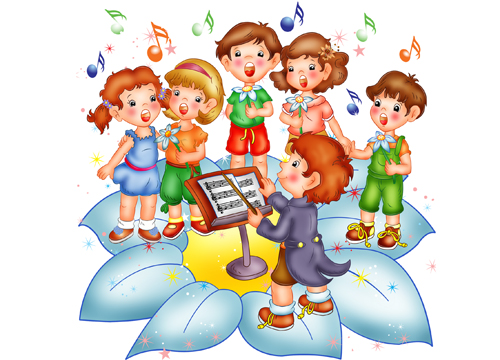 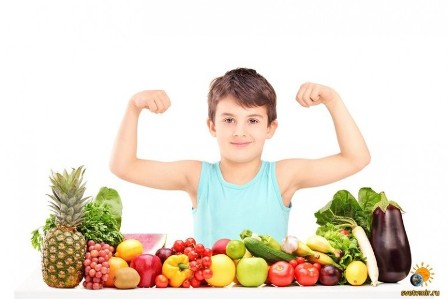 2. Правильное питание
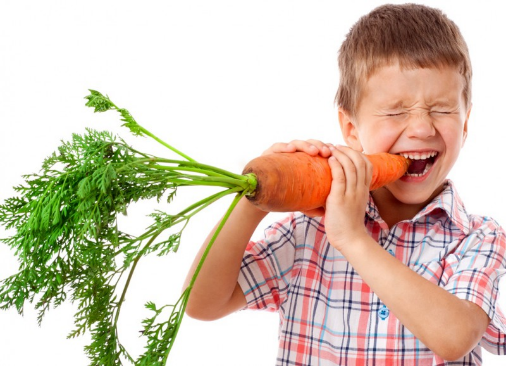 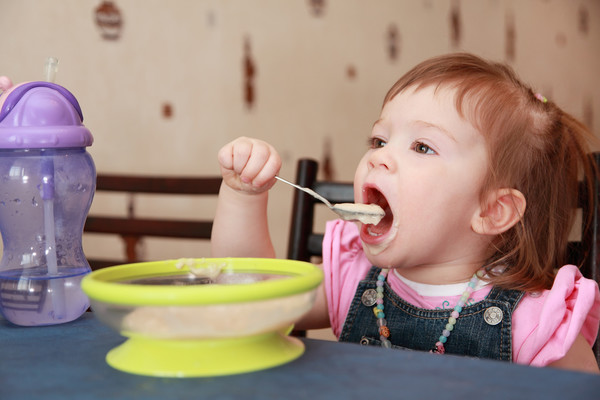 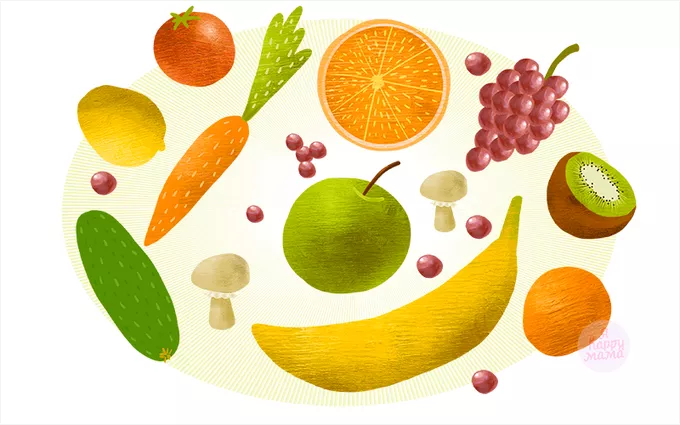 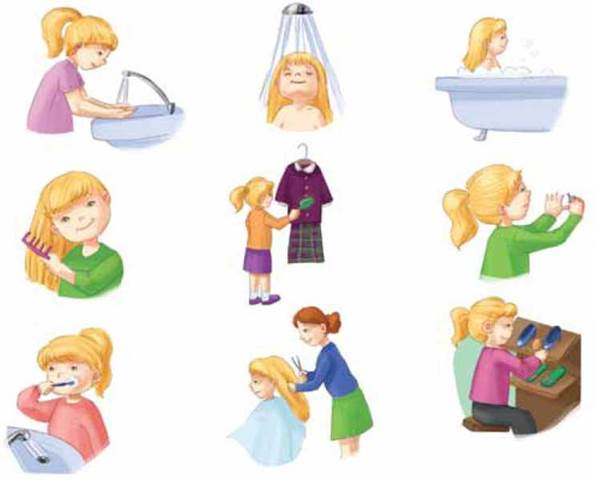 3. Личная гигиена
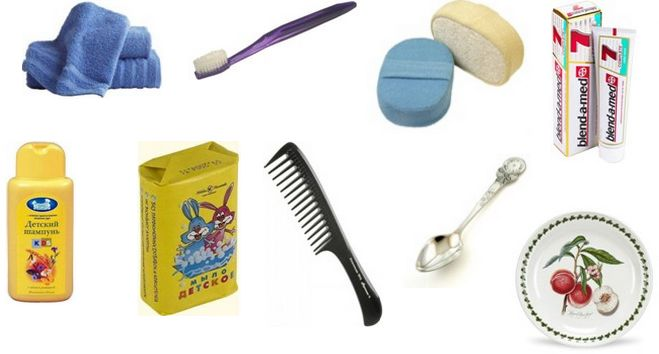 4. Закаливание
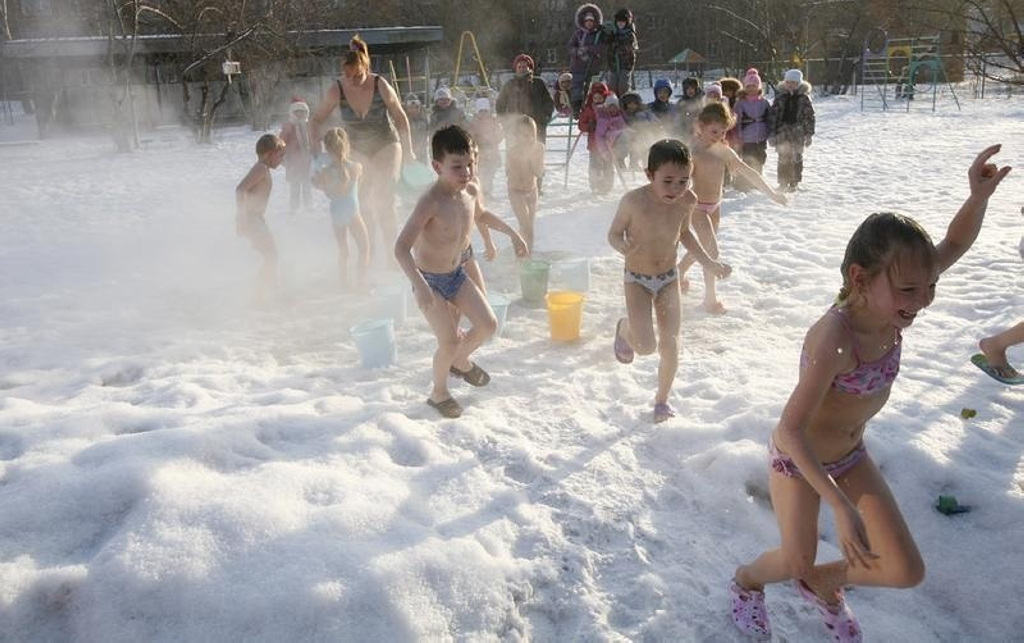 5. Искоренение вредных привычек
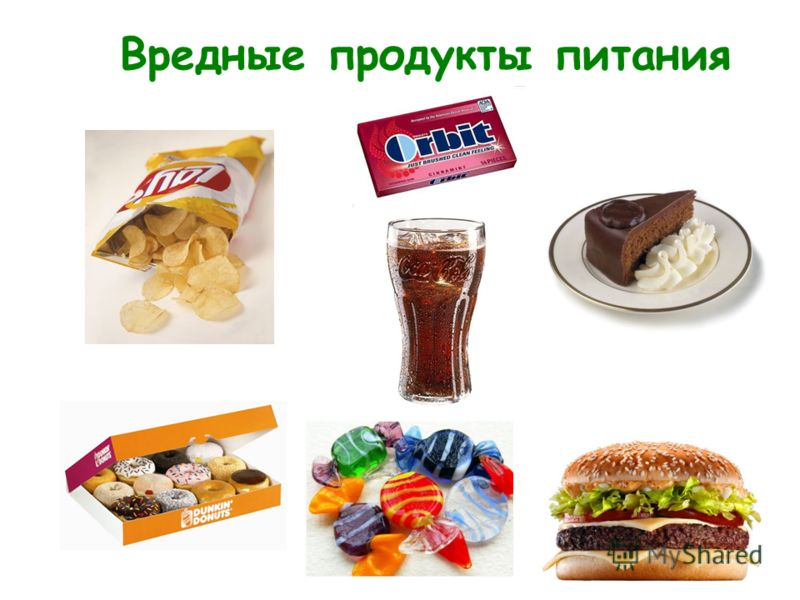 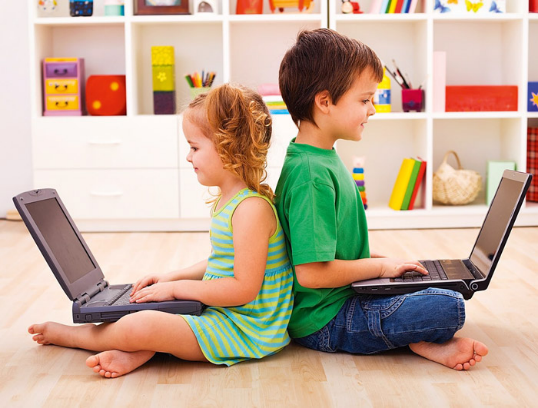 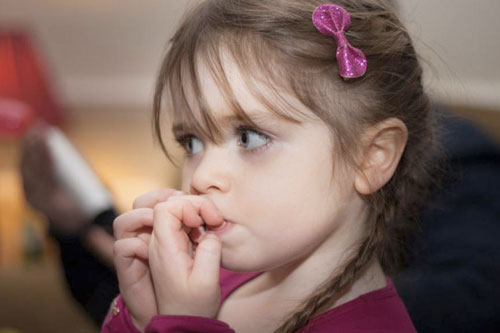 6. Любовь к близким
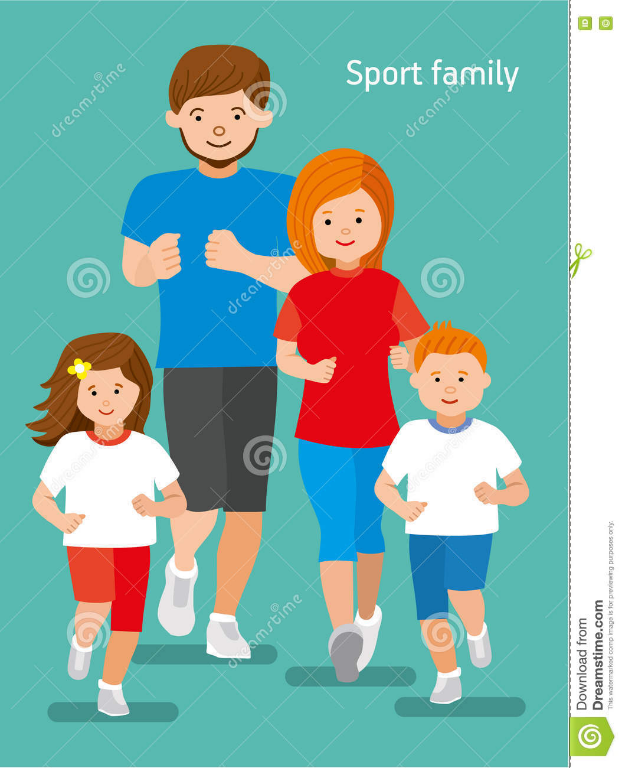 ЗДОРОВЫЙ ОБРАЗ ЖИЗНИ – ЭТО ПРАВИЛЬНОЕ ПИТАНИЕ, ПОЛНОЦЕННЫЙ СОН, ПРАВИЛЬНЫЙ РЕЖИМ ДНЯ, АКТИВНЫЙ ОБРАЗ ЖИЗНИ!
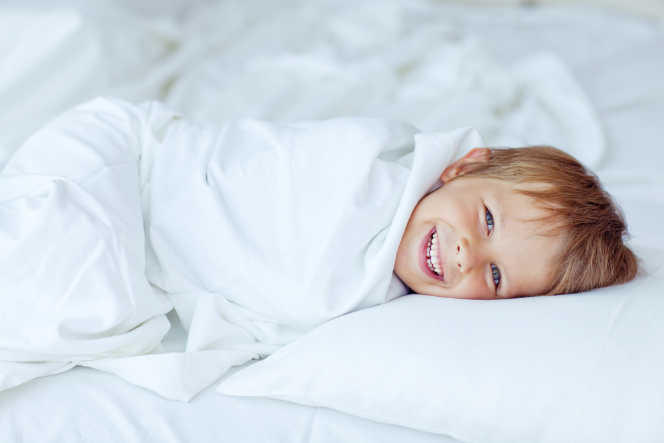 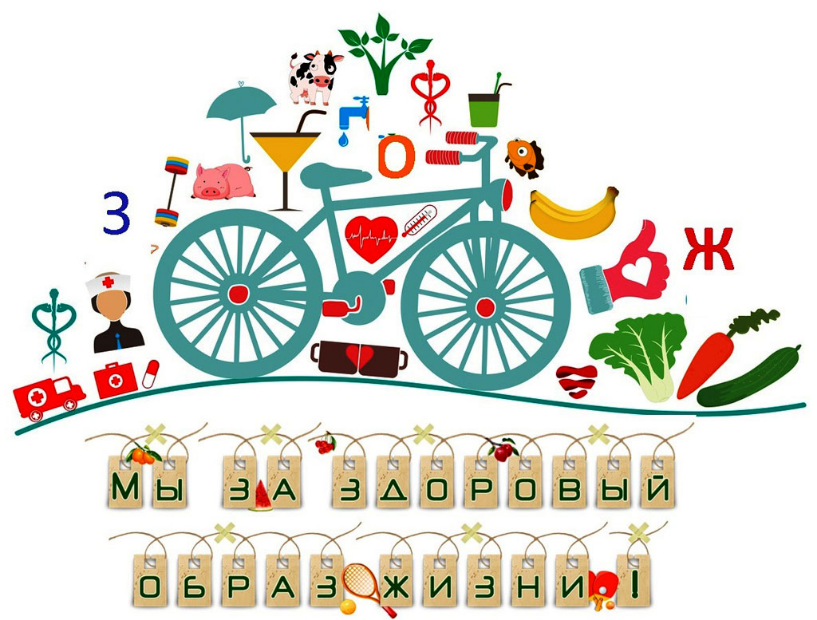 Занимательные загадки
Очень яркая девица Летом прячется в темнице. 
Любят зайчики и детки 
В свежем виде и в котлетках. 
Эта рыжая плутовка 
Называется. . . .

Можно радоваться птицам, 
Можно просто веселиться, 
Можно воздухом дышать 
Вместе весело…

На снегу две полосы, 
Удивились две лисы. 
Подошла одна поближе: 
Здесь бежали чьи-то…

Кто на льду меня догонит? 
Мы бежим вперегонки. 
А несут меня не кони, 
А блестящие…
Спасибо за внимание!